Une salle de contrôle AUGER au LPSC
Journées Informatiques de l’IN2P3 et de l’IRFU
Le grand Lioran – Septembre 2016
Frédéric Melot - melot@lpsc.in2p3.fr
1
L’observatoire Pierre Auger
Objectif : étudie des rayons cosmiques aux plus hautes énergies (E > 1019 eV)
Le plus grand détecteur de rayons cosmiques au monde
Un ensemble de détecteurs  couvrant une surface de 3000 km² installé dans la pampa argentine (SD + FD)

Réseau de détecteurs de 
    surface SD : 1660 cuves

Télescopes de fluorescence FD
    4 sites au 4 coins du réseau    6 télescopes par site + lasers
    orientables, stations météo …
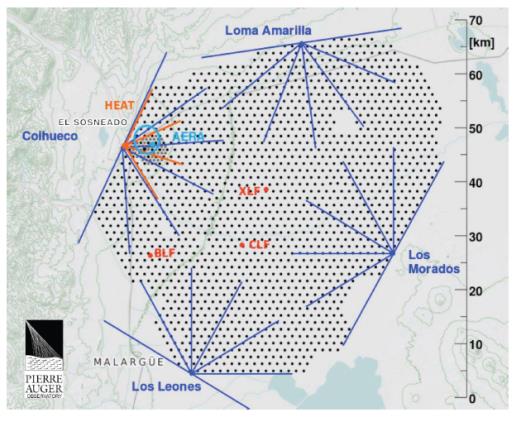 Frédéric Melot - melot@lpsc.in2p3.fr
2
Fonctionnement d'AUGER
Fonctionnement actuel :
Détecteur de surface «SD » : pas de shifts, un système de  monitoring efficace + des équipes techniques sur place pour la maintenance + un contrôle de qualité des données

Détecteur de fluorescence « FD » : opération les nuits sans lune et sans nuages, nécessité d'une équipe de shifters sur place + personnel technique pendant les périodes d'observation

Périodes de shifts « FD », typiquement 2 à 3 semaines, équipes de 4 à 6 shifters (suivant la longueur des nuits)

Obligation de service (MoU) :  0.25 shifts par auteur et par an

Nouveautés post 2014/2015 :  
Remote shifts FD (depuis 2014)

Nouveau mode de fonctionnement AugerPrime : on baisse les seuils et on fonctionne avec un peu de lune => périodes de shift plus longues
Frédéric Melot - melot@lpsc.in2p3.fr
3
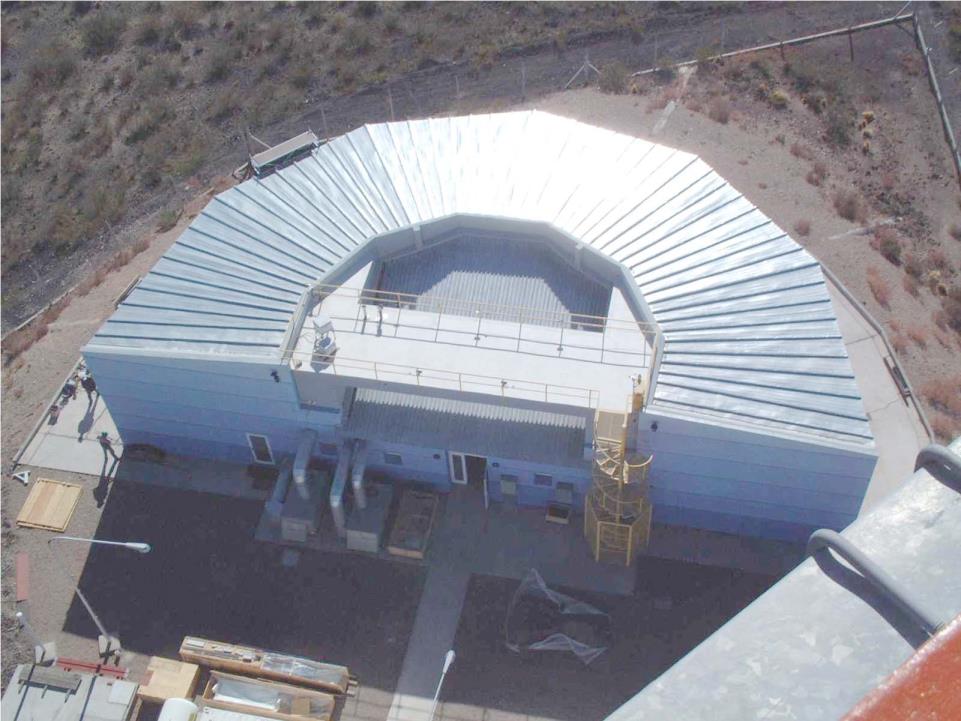 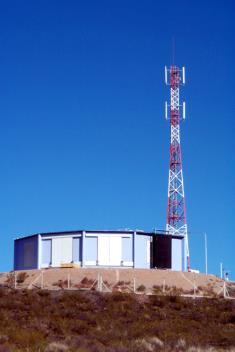 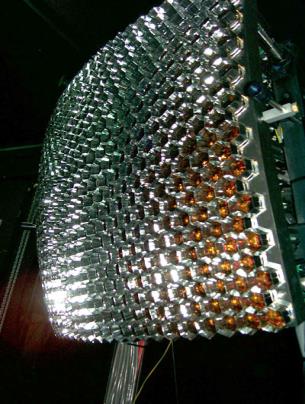 4 sites FDavec chacun 6 télescopes
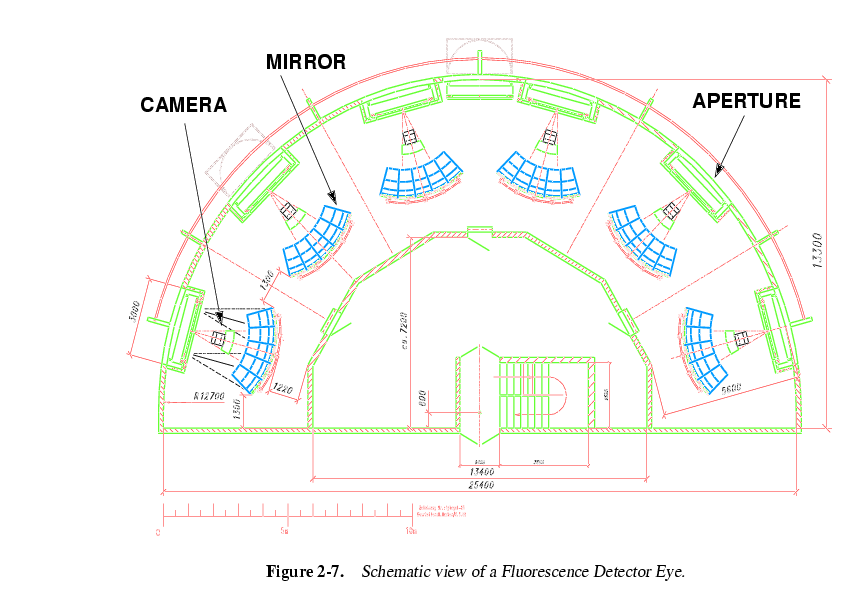 440 PMTs / télescope
Frédéric Melot - melot@lpsc.in2p3.fr
4
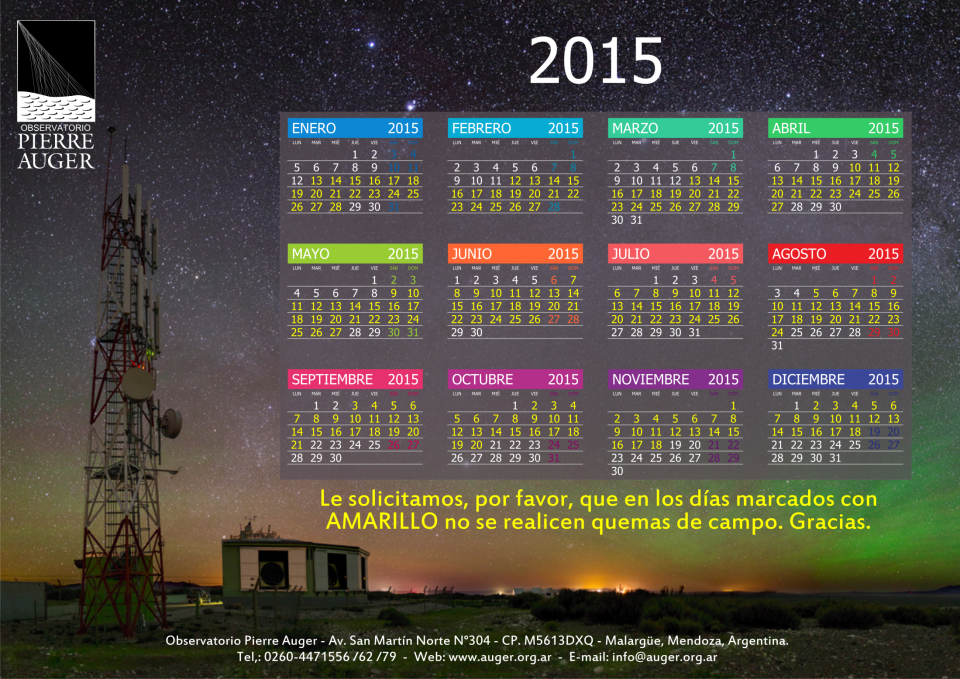 Frédéric Melot - melot@lpsc.in2p3.fr
5
Remote FD shifts
Réduire la nécessité de shifters sur site : typiquement 2 shifters par shift sur site au lieu de 4 à 6

Coût par shifter  3 k€
     => Economie pour la collaboration  110 k€ par an
     => L'installation d'une salle de contrôle à distance 
         rentabilisée en 1 shift

Bénéfices pour le groupe et le LPSC :
économie de ~ 3 k€/an
visibilité d'une activité régulière sur le site, attractivité pour les autres groupes d'Auger pas équipés (Paris, Turin etc…)
Frédéric Melot - melot@lpsc.in2p3.fr
6
Salle de contrôle à distance –prérequis matériels
Ordinateurs :
Un PC avec 6 écrans pour surveiller les sites FD
Un PC avec 2 écrans pour Lidar/CLF/Calibration
Un PC avec 2 écrans pour les détecteurs SD
Alimentation secourue

Vidéo / Communication:
Deux systèmes de haut parleurs (alarme et vidéo-conférence)
Une webcam et un microphone
un téléphone avec la possibilité d’appeler en Argentine
Un feu tricolore
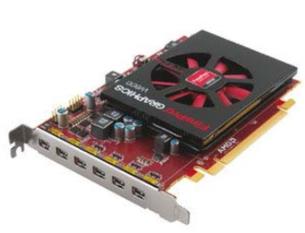 Frédéric Melot - melot@lpsc.in2p3.fr
7
Le résultat
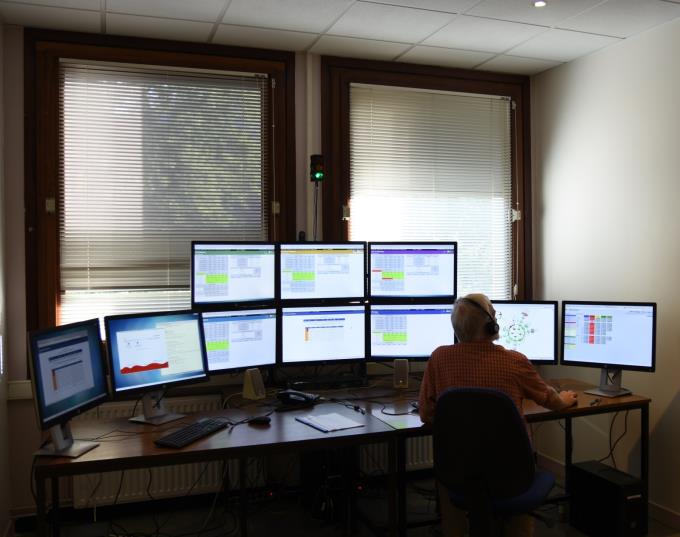 Frédéric Melot - melot@lpsc.in2p3.fr
8